Figure 7. Brain regions that showed significant differences in activation between the MA-R and MA-A calculation tasks. ...
Cereb Cortex, Volume 19, Issue 12, December 2009, Pages 2930–2945, https://doi.org/10.1093/cercor/bhp063
The content of this slide may be subject to copyright: please see the slide notes for details.
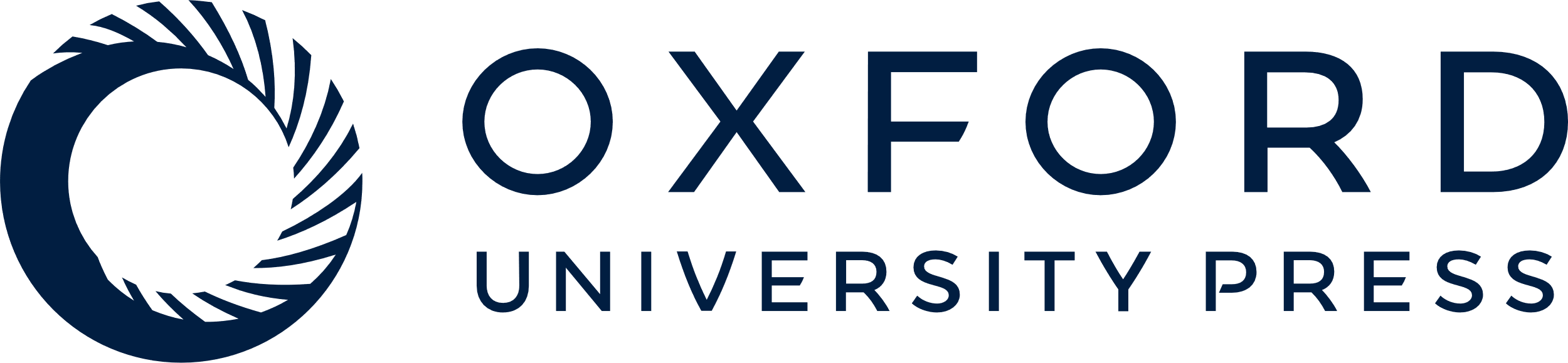 [Speaker Notes: Figure 7. Brain regions that showed significant differences in activation between the MA-R and MA-A calculation tasks. Six brain regions, all outside the IPC, showed significantly greater activation in the MA-R, compared with the MA-A, task: 1) left inferior frontal cortex and adjoining anterior insula (IFC; BA 44, 48), 2) left inferior frontal gyrus (BA 47), 3) middle and superior frontal gyri (BA 9, 8), 4) right inferior frontal cortex and adjoining insular cortex (BA 47, 48), 5) bilateral presupplementary motor area (pre-SMA; BA 6), and 6) left cerebellum (lobule VIII). In each of these regions, both the MA-R and the MA-A tasks showed positive activations (Calculation > Identification), and task-related differences arose from greater positive activations in the MA-R task. Each cluster was significant after correction for height (p < 0.01) and spatial extent (p < 0.01). Table 3 provides additional details of localization of activation foci.


Unless provided in the caption above, the following copyright applies to the content of this slide: © The Author 2009. Published by Oxford University Press. All rights reserved. For permissions, please e-mail: journals.permissions@oxfordjournals.org]